Principles of Neuronavigation: Frame and Frameless
History
“Stereotactic”: From Greek “stereos”=3-dimensional and Latin “tactus”=to touch
1908: Horsely and Clarke develop first apparatus for insertion of probes into the brain based upon Cartesian planes and bony landmarks; only used in primates
1947: Spiegel and Wycis report first human use of stereotactic device .  Goal was to perform minimally-invasive psychosurgery but first use was movement disorders
1948: Leksell develops first arc-centered frame
1957: Talairach publishes first atlas based upon ventriculography and intracranial brain landmarks rather than bone landmarks
1986:  Kelley develops frame-based system for eye-tracking of operative microscope
1986: Roberts develops frameless acoustic-based system for tracking operative microscope
1991: Bucholz develops the first prototype for frameless sonic navigation of tracking tools and instruments in human cranial surgery
Soon after incorporated optical digitizers to reduce inaccuracies from sound echoes
General Principles of Stereotaxy
Navigation is based upon targeting relative to known reference points
Fiducial :
From latin “fiducia” meaning trust
A point of reference that can be visualized on imaging and identified by the surgeon and/or software package 
Accuracy of targeting is influenced by the number of fiducials around a target zone and the constancy of fiducials relative to the target
Frame-based stereotaxy: Fiducials are bars built into cage or box that sits on frame during imaging
Frameless stereotaxy: Fiducials are reference markers (stickers, bone screws) which are fixed directly to the patient prior to imaging
Co-registration is the fundamental principle of stereotaxy
1906 -- Horsley & Clarke (animal) stereotactic frame
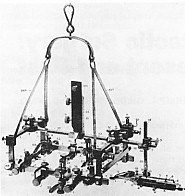 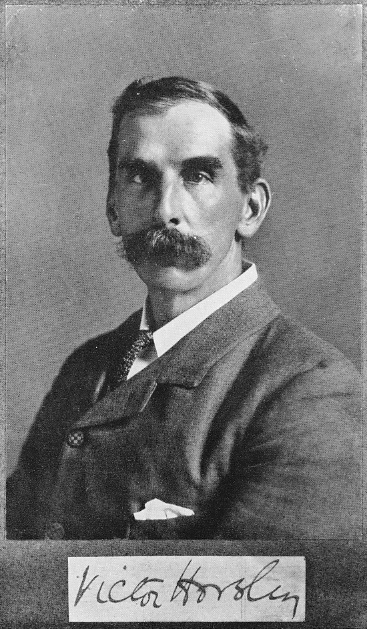 Co-registration is the fundamental principle of stereotaxy
1906 – Horsley & Clarke (animal) stereotactic frame
1947 – Spiegel & Wycis  (human) stereotactic frame
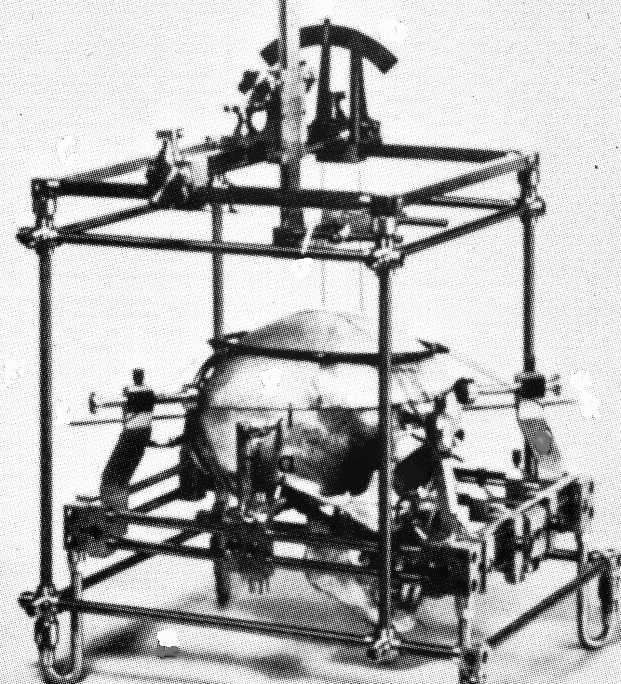 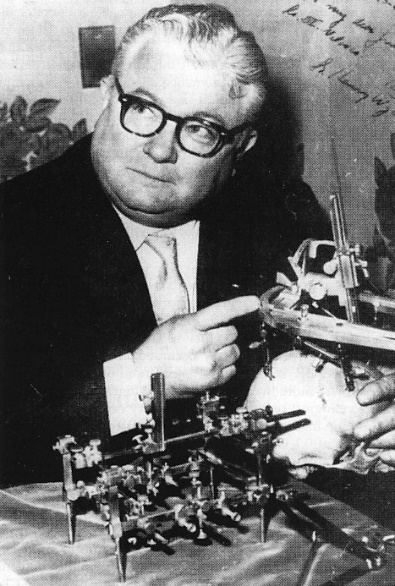 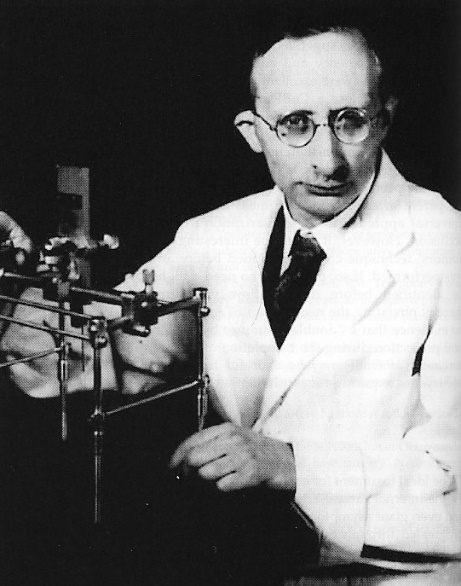 Co-registration is the fundamental principle of stereotaxy
1906 –  Horsley & Clarke (animal) stereotactic frame
1947 –  Spiegel & Wycis  (human) stereotactic frame
1947-1980 – Proliferation of stereotactic frames
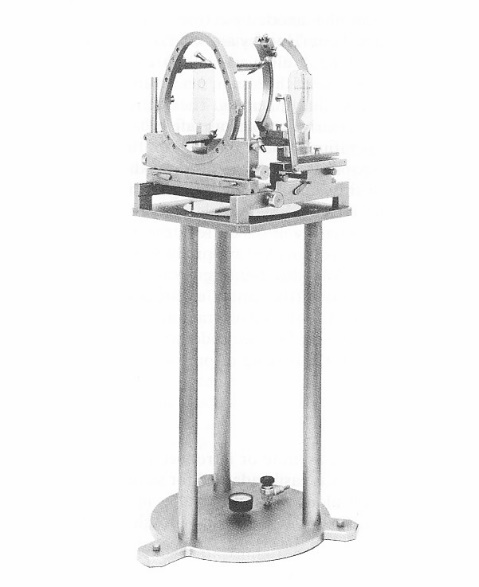 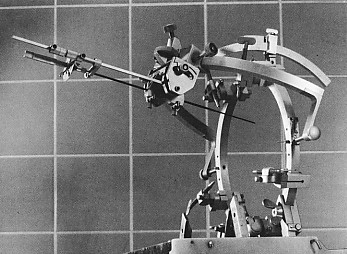 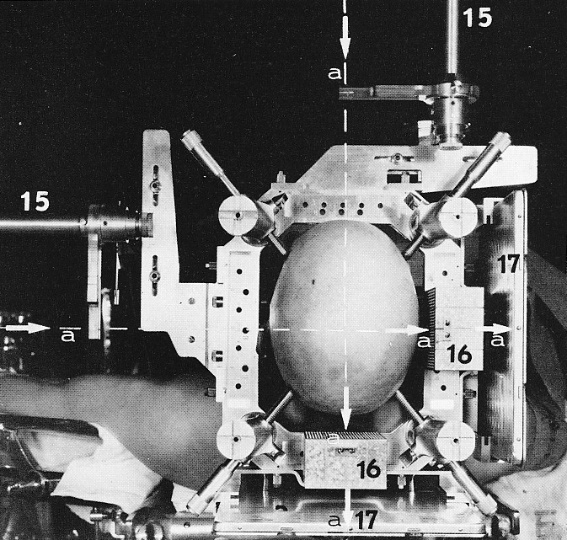 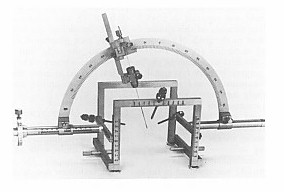 Co-registration is the fundamental principle of stereotaxy
1906 –  Horsley & Clarke (animal) stereotactic frame
1947 –  Spiegel & Wycis  (human) stereotactic frame
1947-1980 – Proliferation of stereotactic frames
1980s – Computational resources enable “frameless” transformation-based stereotactic systems
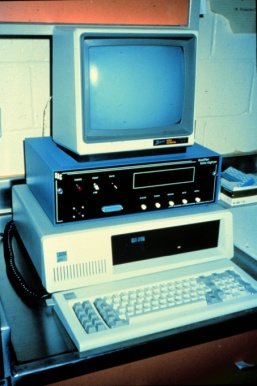 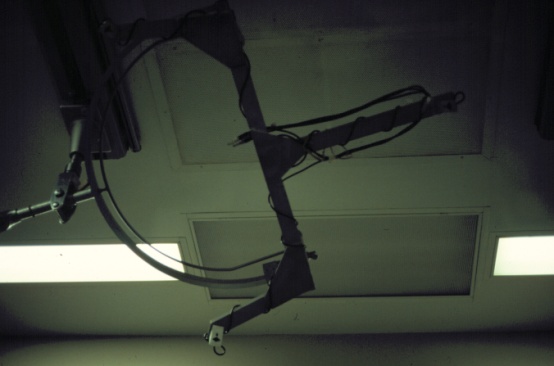 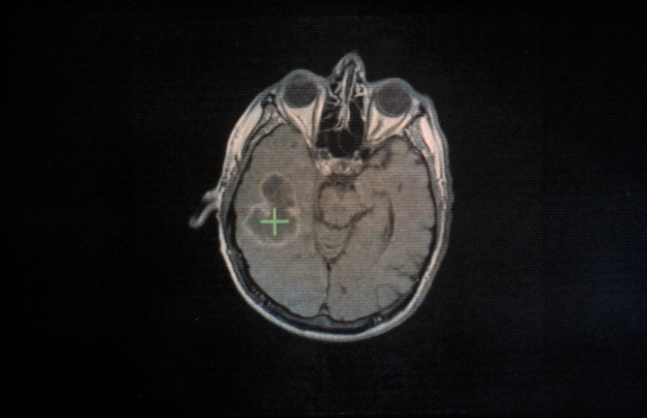 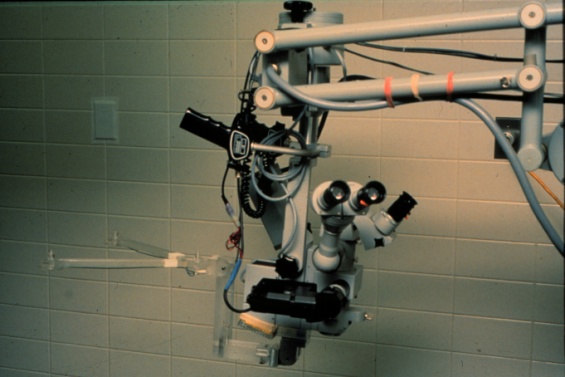 Considerations with Frame-Based Stereotaxy
Method of target localization
Indirect vs. direct
Imaging errors due to frame placement
Imaging errors due to distortion
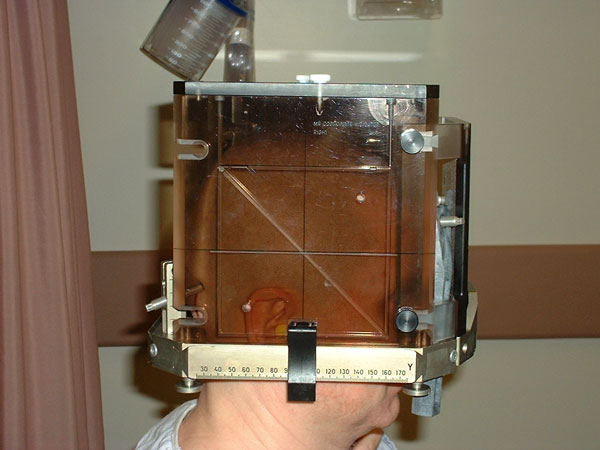 Methods of Image-Based Target Localization
Indirect (Based upon position of AC-PC)
Standard coordinates
Leksell’s pallidotomy target is classic example
Adjusted map
Schaltenbrand-Wahren is most common
Average AC-PC distance is 23-27mm; greater than 30mm should raise accuracy concerns
Direct (Target visually chosen from scan)
AC-PC: Sagittal T2 Localizer
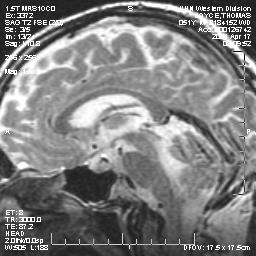 PC
Colliculi
AC
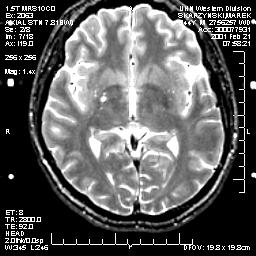 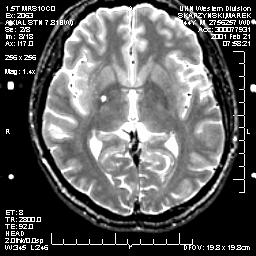 Axial T2 Measurement of AC-PC
AC
PC
Indirect Targeting: Fixed Coordinates
Thalamus (Vim)
1-7mm posterior
0-3mm superior
12-17mm lateral
GPi 
2-3mm anterior
3-6mm inferior
18-22 mm lateral
STN
3-5mm posterior
5-6mm inferior
11-14mm lateral
(All points relative to midcommissural point)
Indirect targeting: Adjusted Map
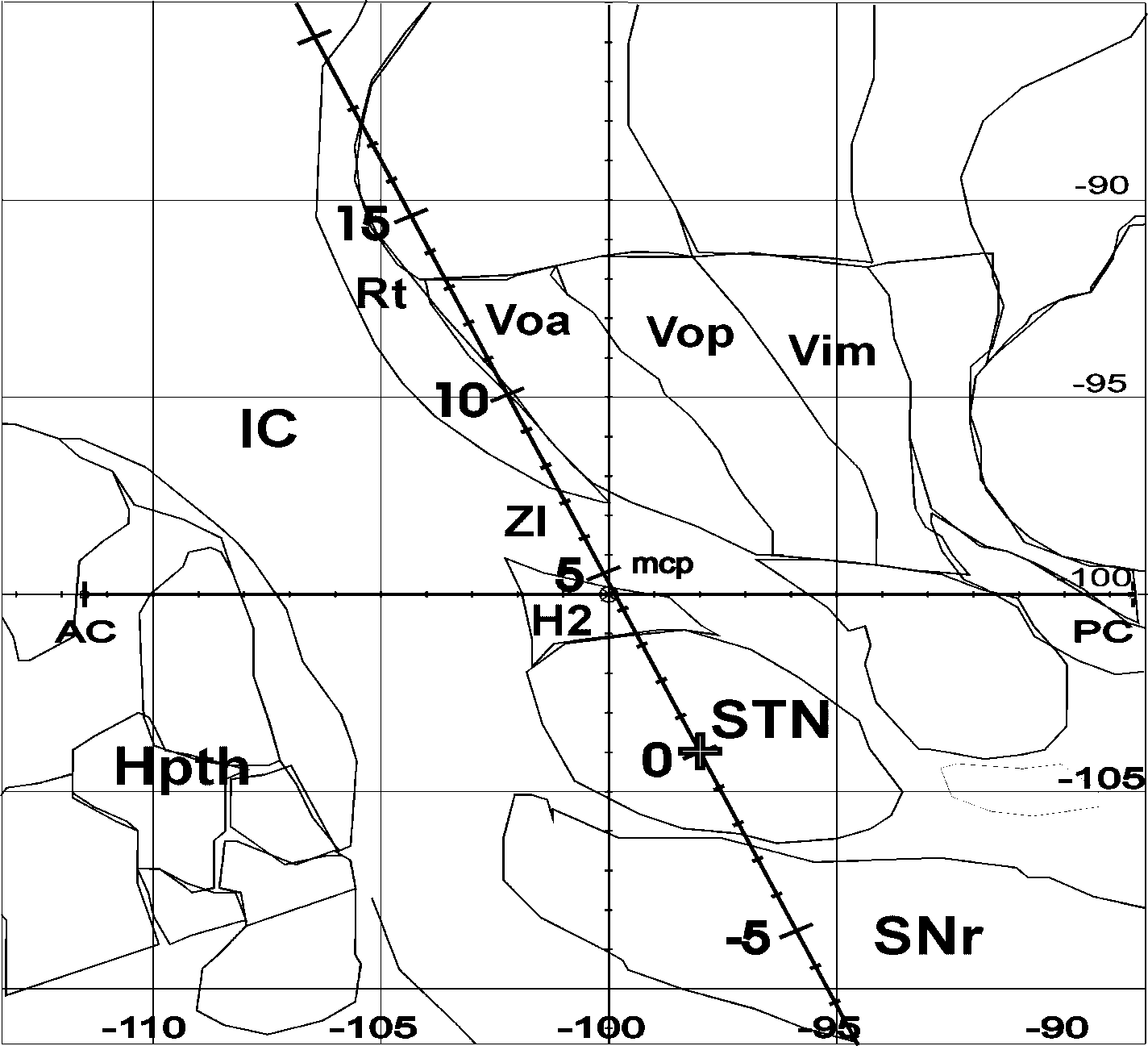 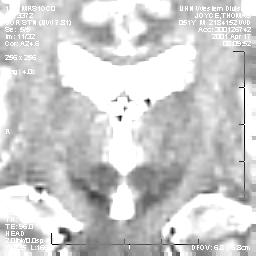 Direct targeting: STN
Sources of Error: MRI Image Distortion
Magnetic field inhomogeneities and non-linear magnetic field gradients cause distortion
Distortion often worst in coronal sections; measuring Leksell fiducials can determine distortion severity 
Frame may introduce additional distortion
Measuring target distance from MCP on preop MRI can guide targeting from framed image
CT not subject to these distortions; CT/MRI fusion may minimize effects of distortion
Bandwidth can influence contrast
Lower bandwidth increases gray/white contrast to a point
Very low bandwidth can worsen distortion
Image Fusion
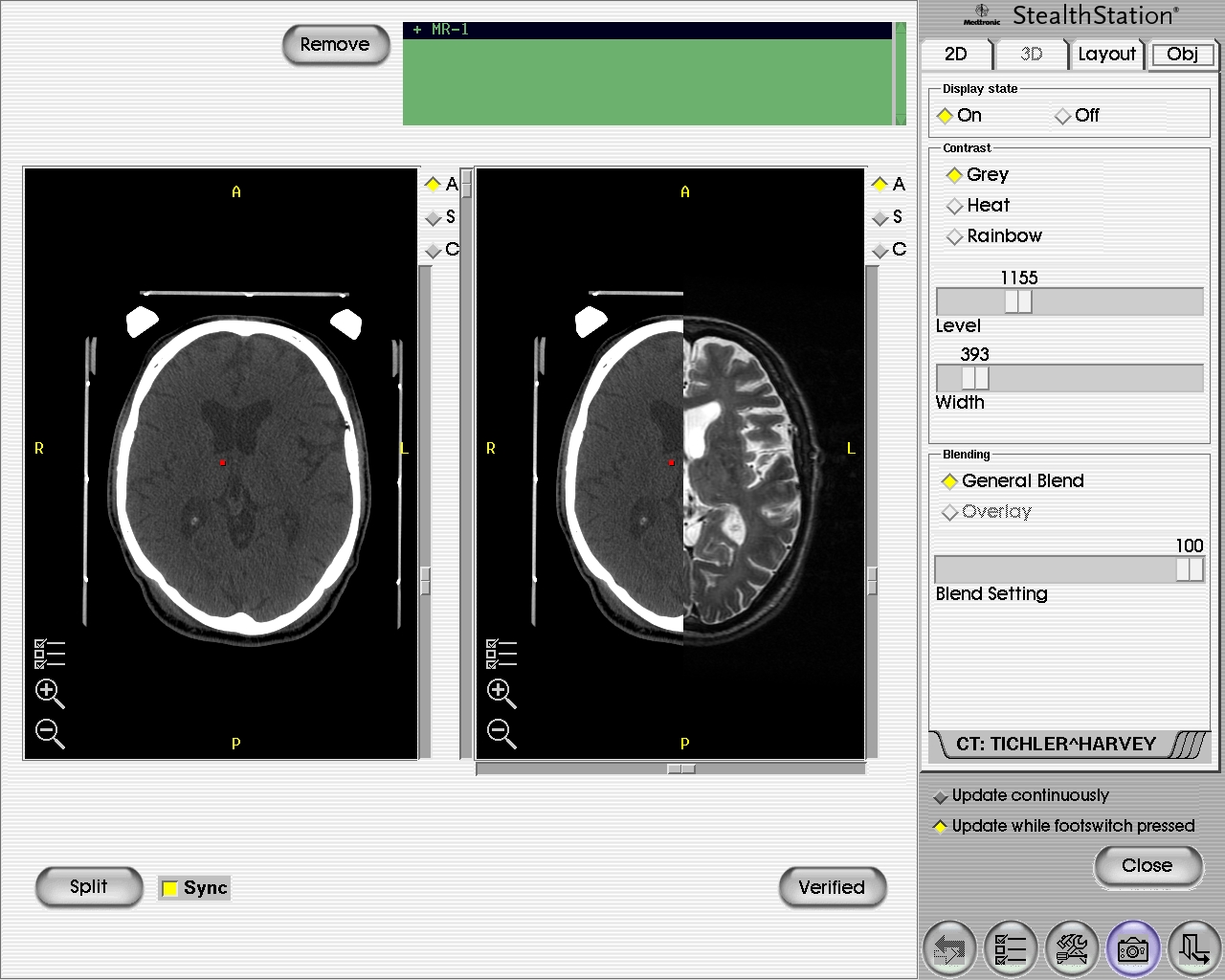 Eight Things Every Neurosurgery Resident Should Know about Frameless Image-Guidance
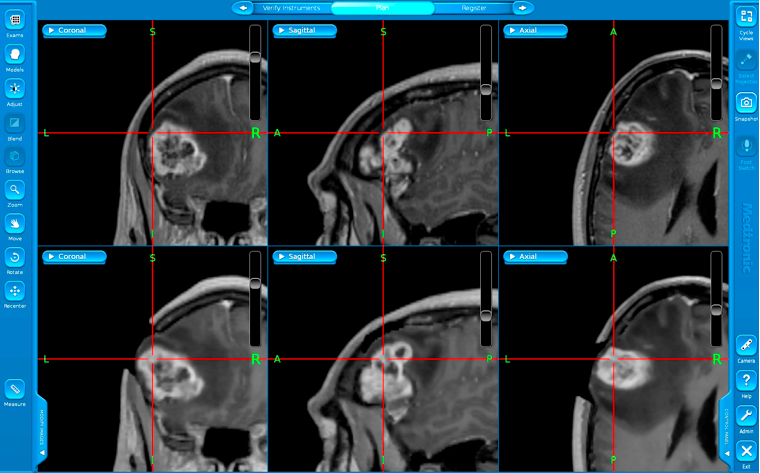 What is image-guided surgery and how does it work?
Image-guided surgery (neuronavigation, “frameless stereotaxy”) is an operative technique by which correlation between imaging studies and the operative field is provided.
This is accomplished by co-registration of imaging studies with the OR patient.
Image overlay, 2I
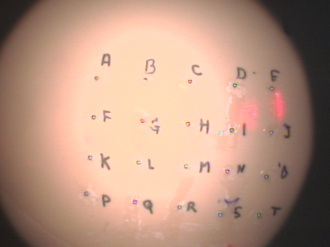 2ITM
Polaris
Microscope calibration
Microscope 
frame, M
Preop. 3D image, 3I
Head in the world space, W
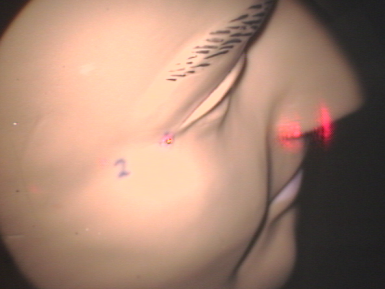 WT3I
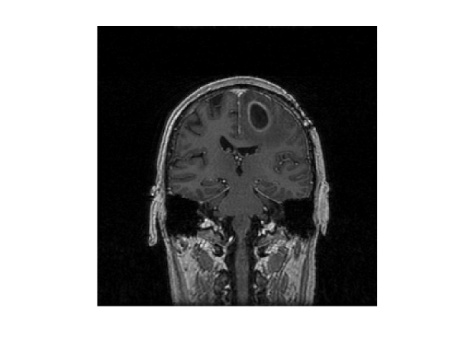 MTW
Patient registration
Tracking patient and microscope
Matrix Expression
P2I = 2ITM MTW WT3I P3I
[Speaker Notes: The real power of computational stereotaxy lies in its ability to readily calculate the transformations between the various coordinate systems of imaging studies, operating rooms, microscopes, and just about anything else of interest.]
What equipment is involved?
Localization device (digitizer)
e.g., optical, electromagnetic, articulated arm
most systems today include a reference frame to enable OR table movement
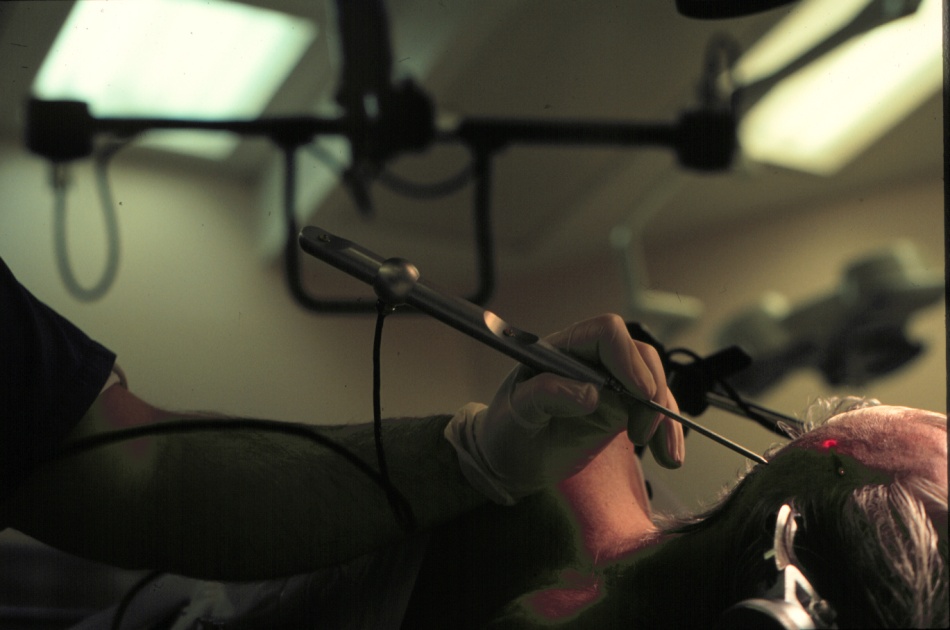 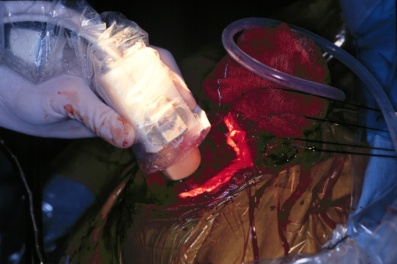 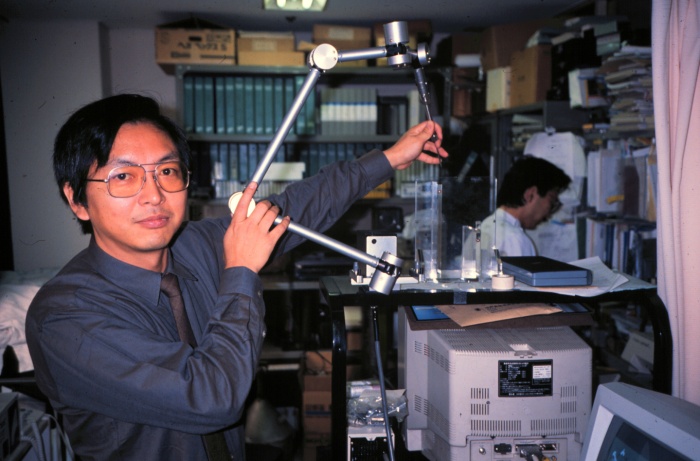 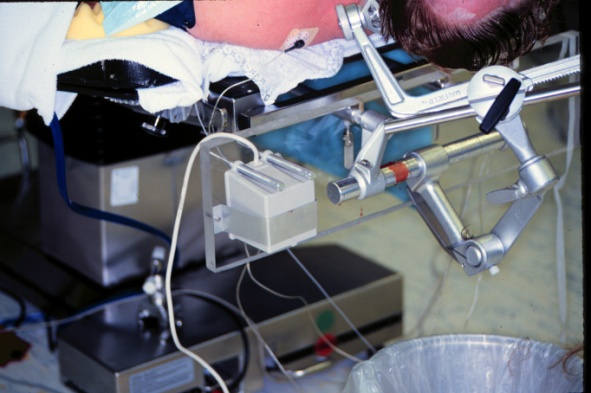 What equipment is involved?
Localization device (digitizer)
e.g., optical, electromagnetic, articulated arm
Computer with registration algorithm
What equipment is involved?
Localization device (digitizer)
e.g., optical, electromagnetic, articulated arm
Computer with registration algorithm
Effector
	e.g., pointer and monitor, microscope heads-up display
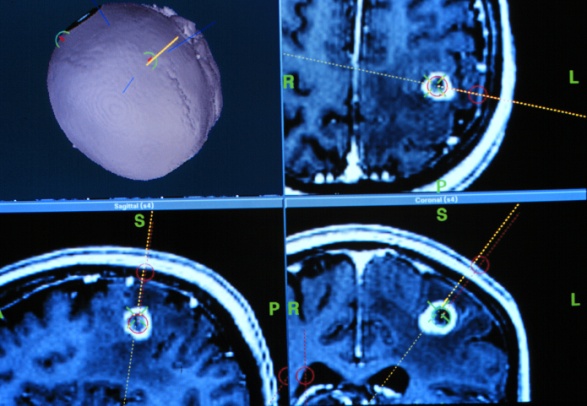 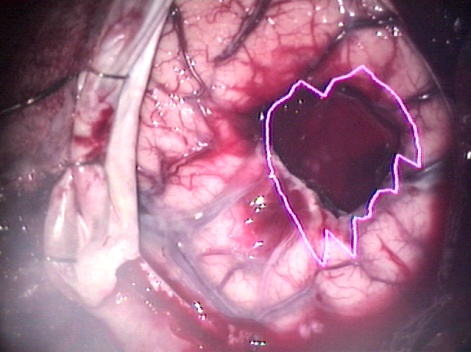 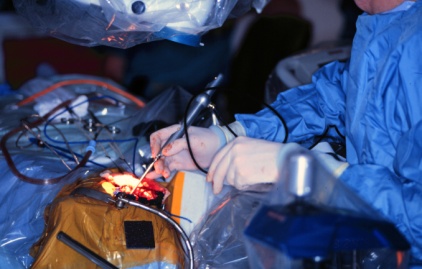 What types of co-registration strategies can be used?
Paired-point rigid transformation



Surface (contour) matching
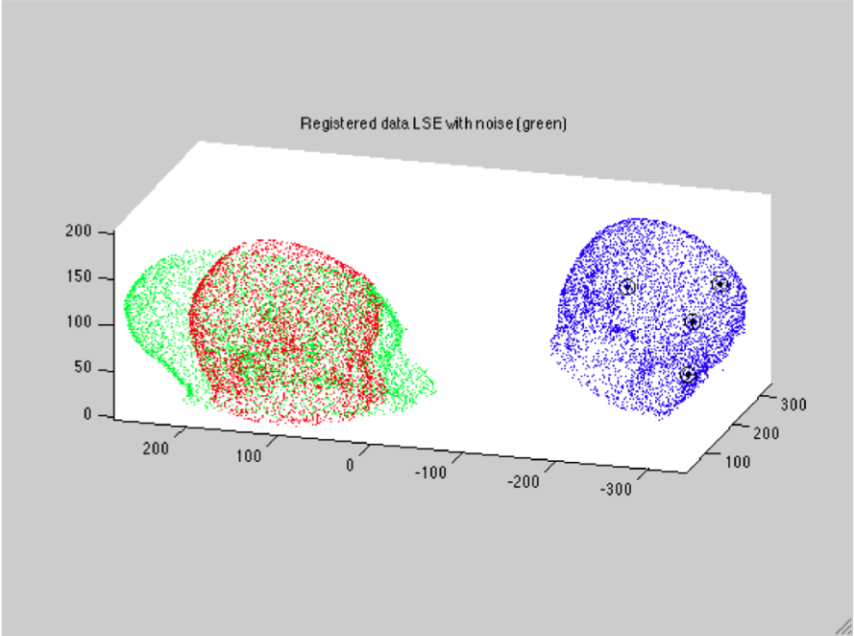 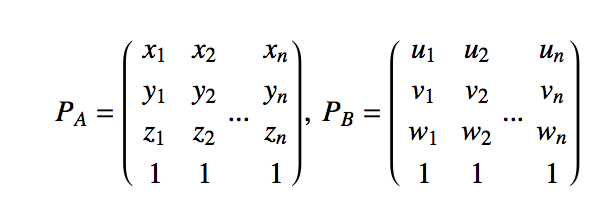 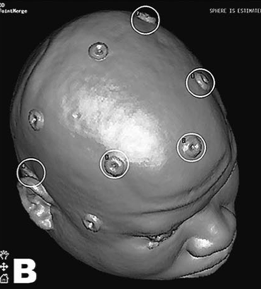 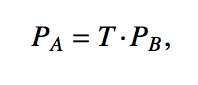 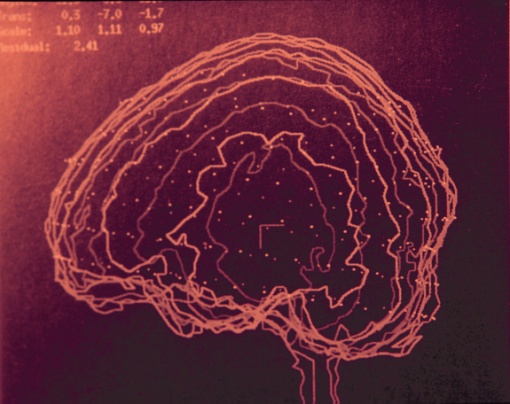 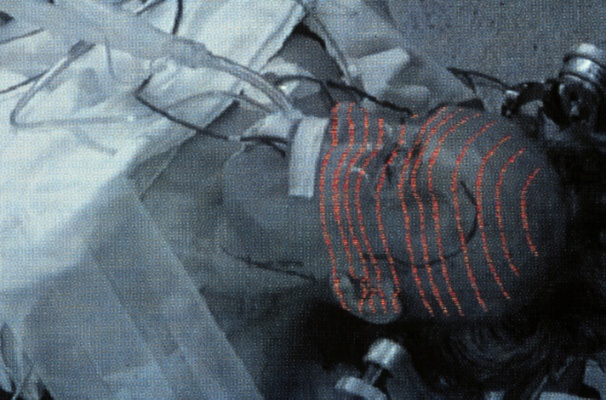 Some important definitions…
Fiducial registration error (FRE)
the root- mean square distance between corresponding fiducial points after registration
Fitzpatrick & West, 2001
Fiducial localization error (FLE)
the error in locating the fiducial points
Fitzpatrick & West, 2001
Target registration error (TRE)
the distance between corresponding points other than the fiducial points after registration
This is what really matters!
Fitzpatrick & West, 2001
Accuracy in phantom testing
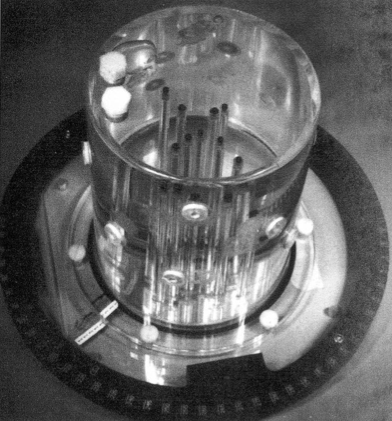 Benardete et al, 2001
Clinical application accuracy(comparing seven registration methods)
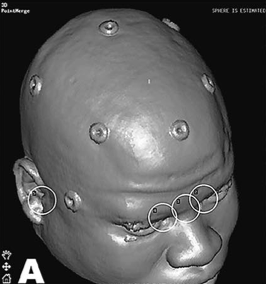 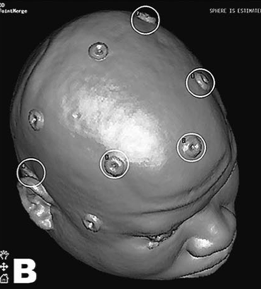 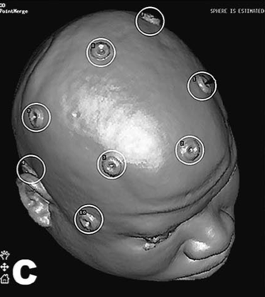 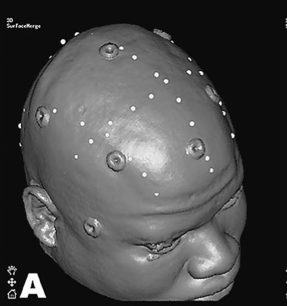 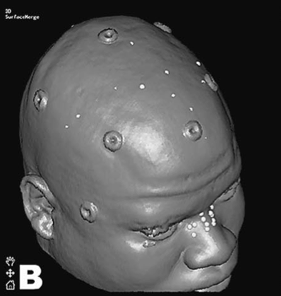 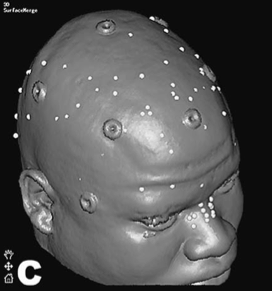 Mascott et al, 2006
What are the sources of error?
Imaging data set
		resolution
			e.g., slice thickness, pixel/voxel size
		spatial infidelity
			e.g., magnetic field inhomogenieties in 			echo planar fMRI
		imaging study fusion
			e.g., CT–MRI, atlas–MRI
Dependence of stereotactic accuracy on image slice thickness
Maciunas et al, 1994
[Speaker Notes: This study was done for stereotactic frames but the principle is the same,
Importance points: 
No frame is submillimetric
Clinically important is C.I. (range)
Slice thickness plays a major role]
What are the sources of error?
Imaging data set
		resolution
			e.g., slice thickness, pixel/voxel size
		spatial infidelity
			e.g., magnetic field inhomogenieties in 			echo planar fMRI
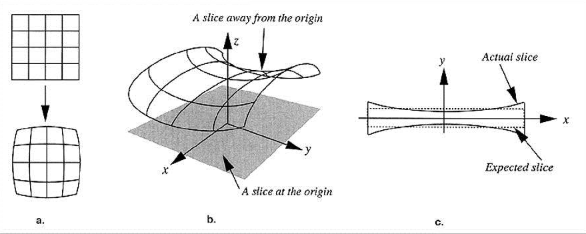 Sumanaweera, 1994
What are the sources of error?
Imaging data set
		resolution
			e.g., slice thickness, pixel/voxel size
		spatial infidelity
			e.g., magnetic field inhomogenieties in 			echo planar fMRI
		imaging study fusion
			e.g., CT–MRI, atlas–MRI
What are the sources of error?
Imaging data set
Registration process (image–OR space)
	axes orientation (handedness of coordinate 			system)
	algorithm ambiguity
	fiducial number, configuration, displacement, 		OR localization (surgeon & digitizer)
Number of fiducials and accuracy
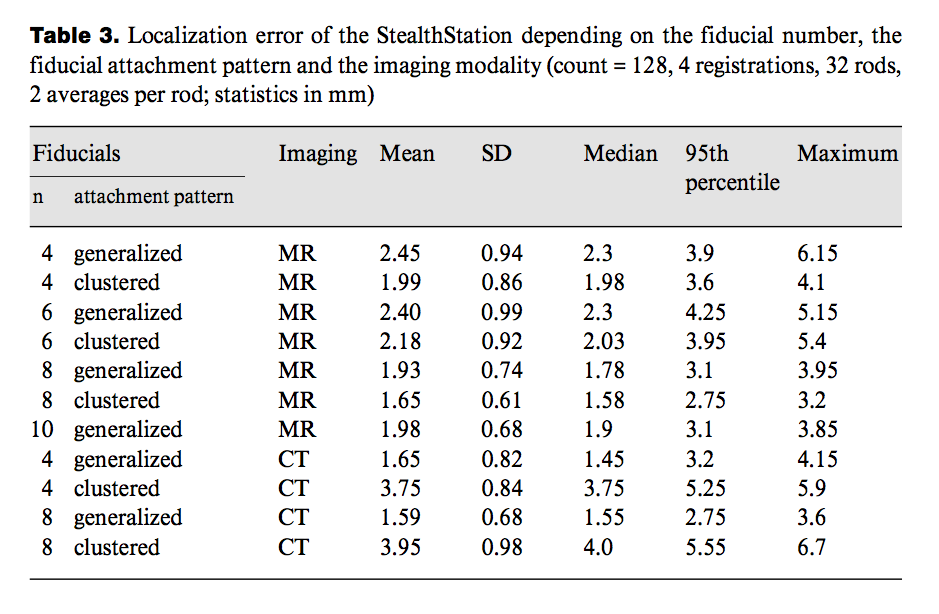 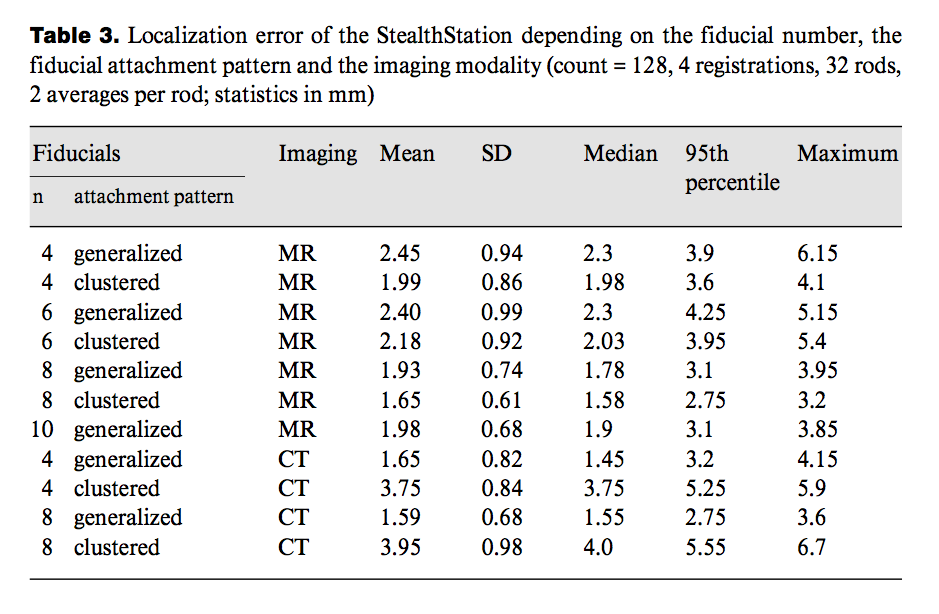 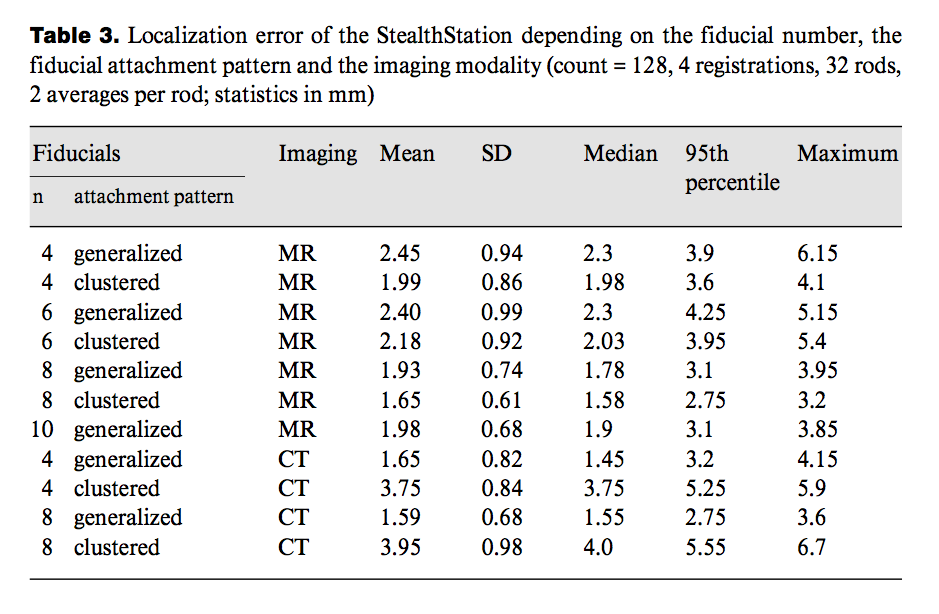 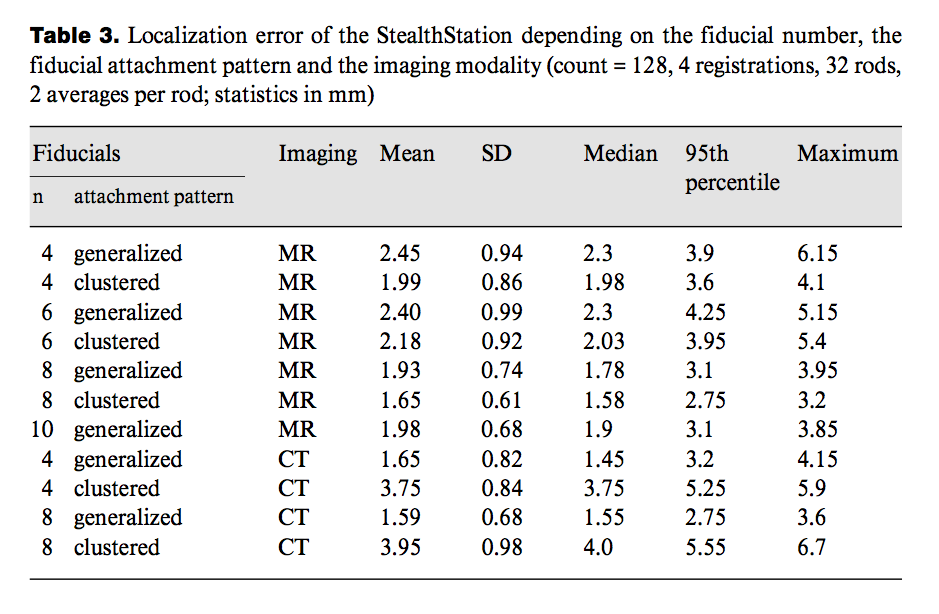 Steinmeier et al, 2000
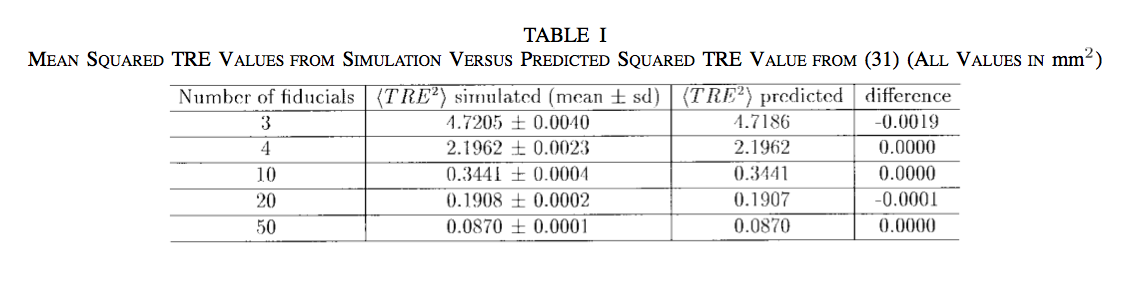 Fitzpatrick et al, 1998
[Speaker Notes: Phantom studies, empirical observation, and simulation studies have all shown increasing accuracy with increasing number of fiducials.]
West et al, 2001
[Speaker Notes: FIGURE 2. A–H, views of a large square and large triangular fiducial configurations and their corresponding TRE profiles. Missing iso-error contours indicate that the TRE value was either consistently above or below that isocontour value for the entire displayed slice. A, left and right view; B, coronal view; C, sagittal view; D, axial view; E, left and right view; F, coronal view; G, sagittal view; H, axial view.]
TRE has an approximate N-1/2 dependence
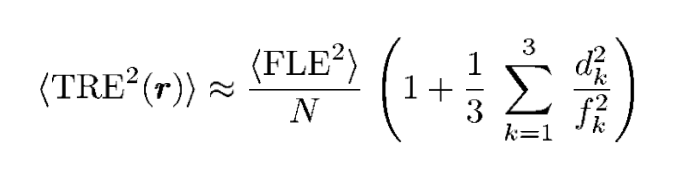 Fitzpatrick et al, 1998
Error increases as the distance of the target from the fiducial centroid
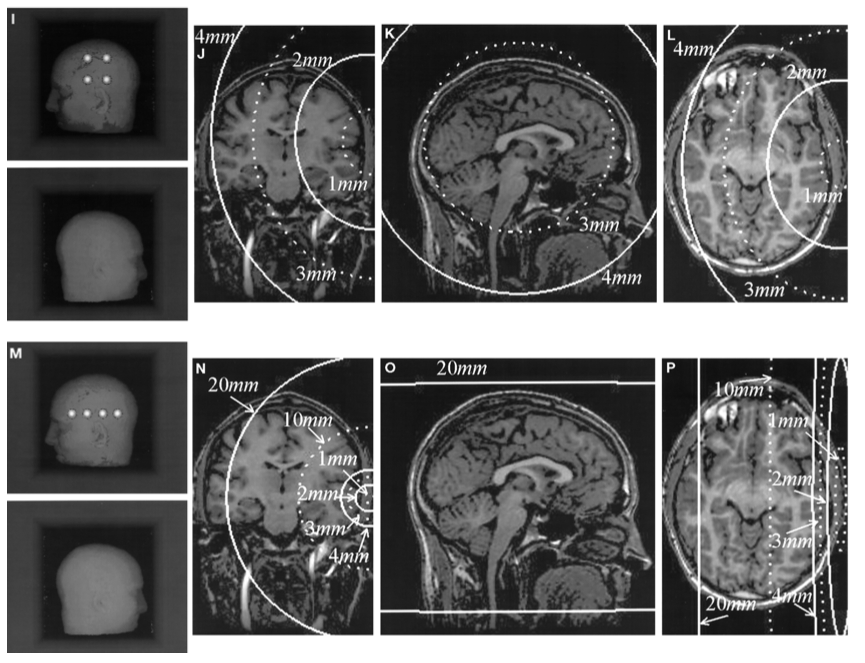 West et al, 2001
[Speaker Notes: As the distance of the target from the fiducial centroid increases, the error increases, approaching dependence. The error also increases as the configuration of the fiducials becomes smaller.]
FRE is not a reliable indicator of registration accuracy (!!)
FRE is independent of fiducial configuration



FRE is independent of bias errors (e.g., MRI 	gradient, digitizer camera malalignment, 	bent handheld probe)
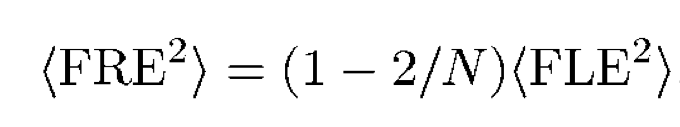 Fitzpatrick et al, 1998
Tips regarding fiducials
Avoid linear fiducial configurations
Arrange fiducials so that the center of their configuration is close to the region of interest during surgery
Spread out the fiducials
Use as many fiducials as reasonably possible
Mark scalp at fiducial site
Avoid occipital region or distorted scalp
partially adapted from West et al, 2001
What are the sources of error?
Imaging data set
Registration process (image–OR space)
Digitizer performance
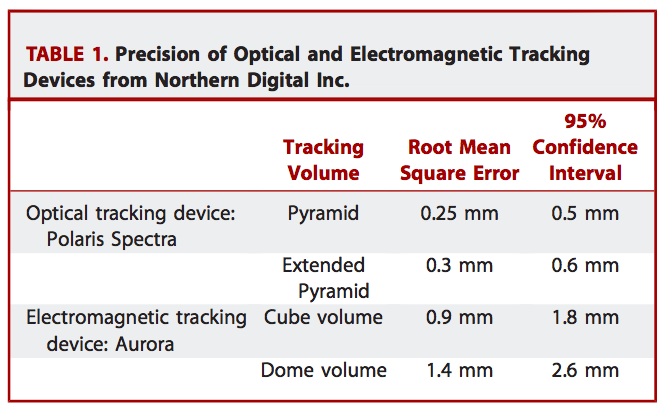 Wang & Song, 2011
What are the sources of error?
Surgical field displacement or deformation
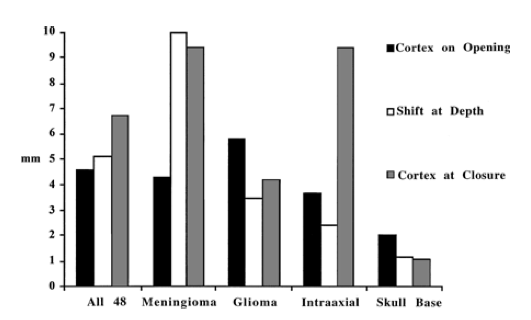 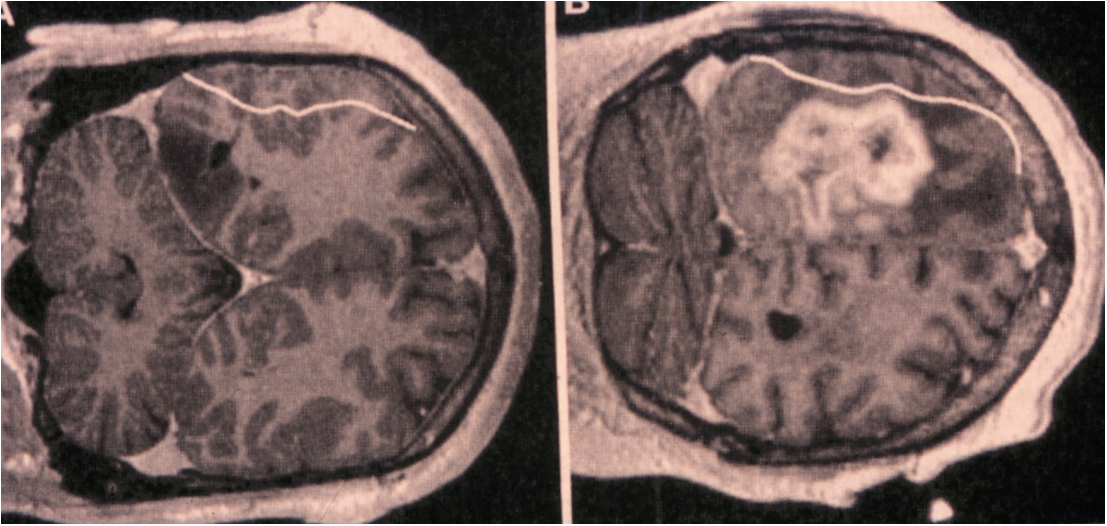 Dorward et al, 1998
Hill et al, 1998
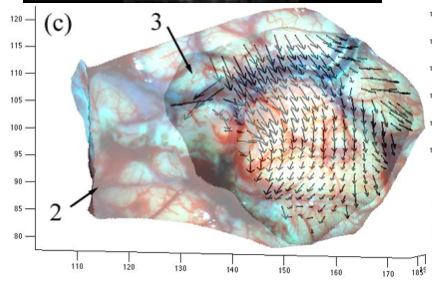 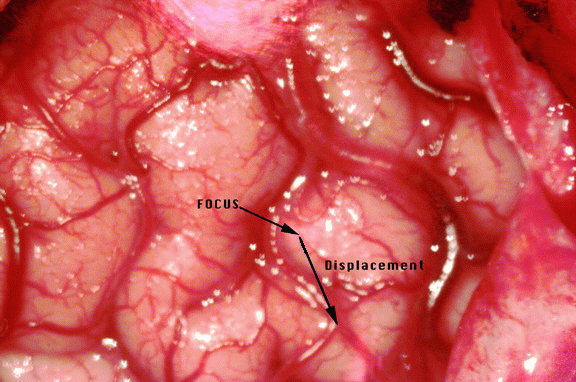 Roberts et al, 1998
Ji et al, 2012
[Speaker Notes: Numerous studies showing displacements, often exceeding 10mm.]
How does this relate to intraoperative MRI/CT?
Numerous implementations
Facilitated co-registration
Updated image data-set
Cost-benefit analyses pending
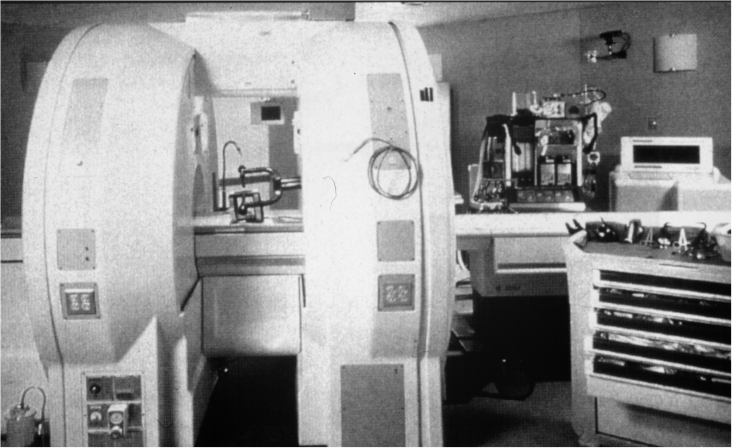 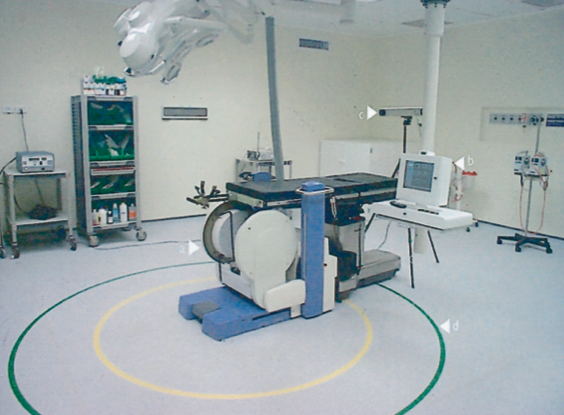 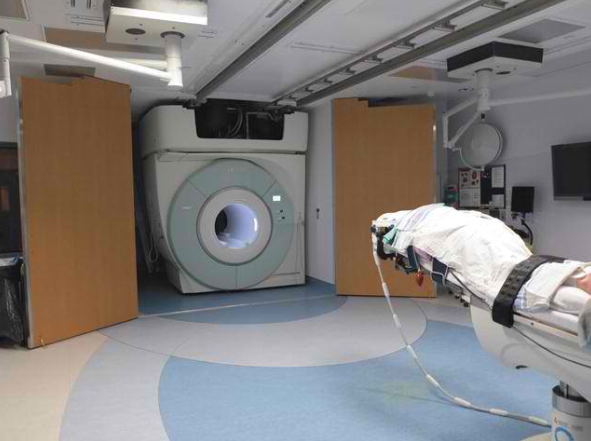 In what applications has image-guidance been important?
Tumor  (biopsy, resection of glial and met tumor)
Epilepsy (structural & physiologic data, resection)
Functional (DBS)
Spine (instrumentation)
Radiosurgery (frameless technologies)
Cerebrovascular (?)
Other: ENT, Plastics, Ortho, General
What’s under development for image-guidance?
Automated registration
Ease of use
Updated imaging/registration
Increasing accuracy
Robotics
Extension of application to other 
	surgeries, other disciplines
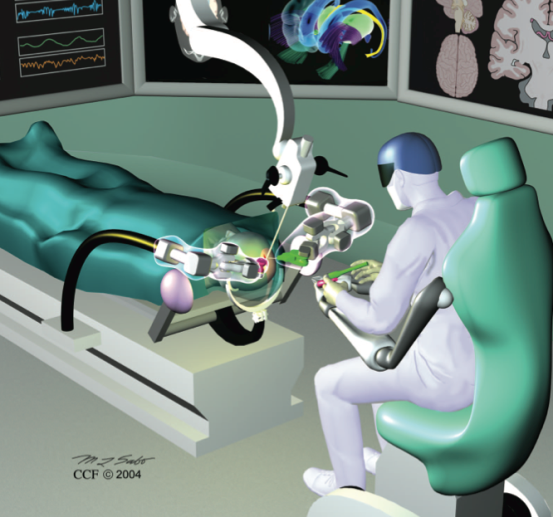 Nathoo, 2005
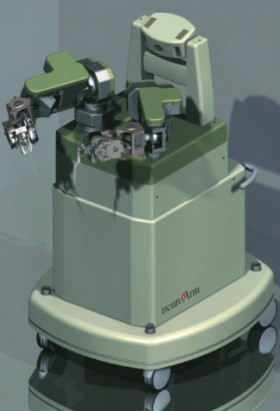 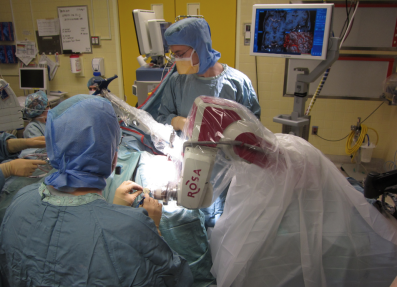 Louw, 2004